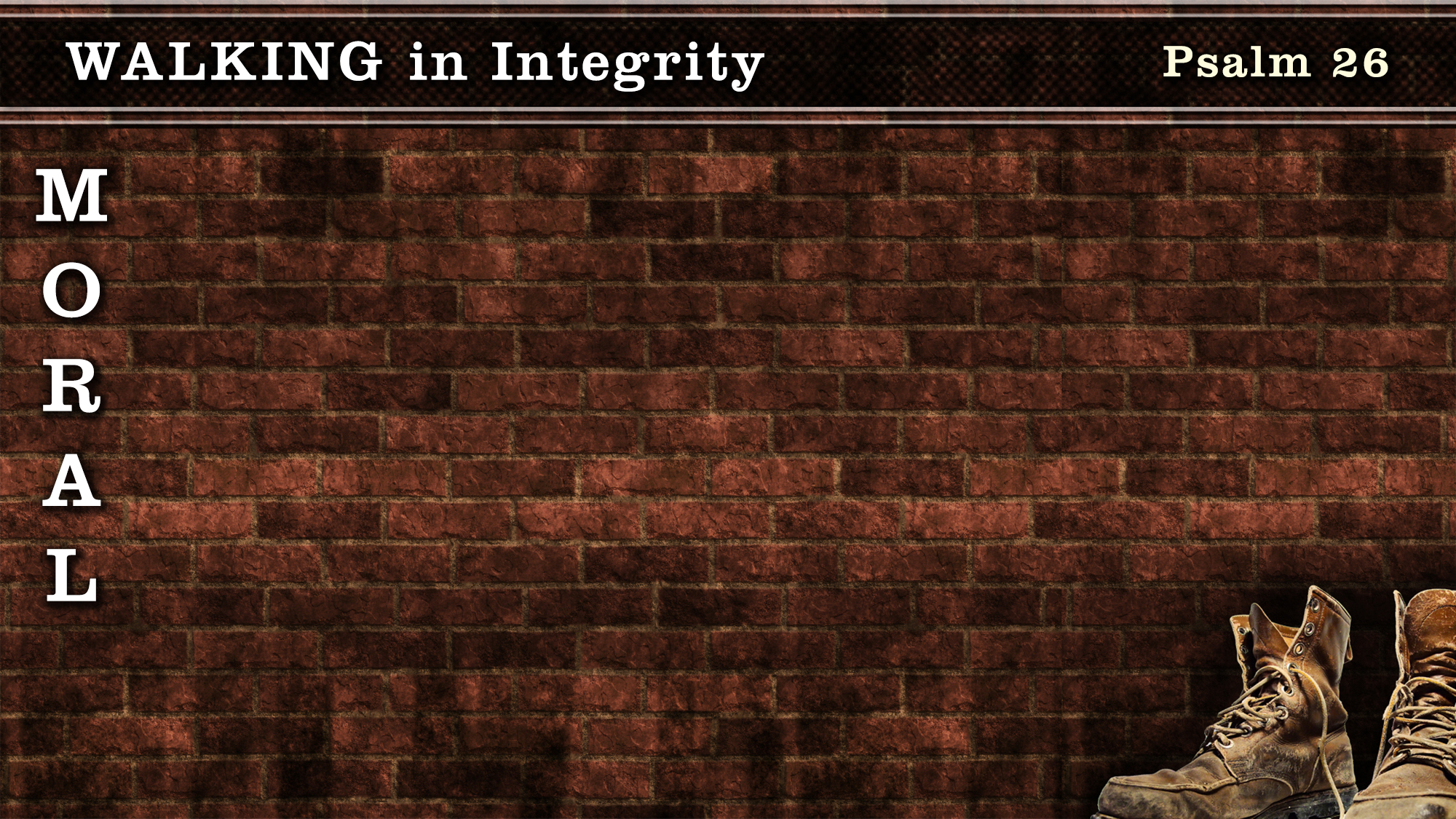 INTEGRITY:
“A firm adherence to moral and ethical principles”
“Involves a person doing the right thing, according to a moral compass that does not waver”
A Christian must be a person of integrity!
A person of integrity is motivated by God’s steadfast love (v. 3a; 2 Cor. 5:14; Rom. 2:4; 1 John 4:19)
A person of integrity is motivated by God’s steadfast truth (v. 3b; 3 John 3-4; 2 John 9; Jas. 4:17)
A person of integrity trusts in God without wavering(v. 1; Rom. 4:20-21; Prov. 3:5-6)
A person of integrity invites God to thoroughly examine him (v. 2a; Psa. 139:23-24; Ecc. 12:13-14)
A person of integrity wants his thoughts and desires to align with God (v. 2b; Rom. 12:2; Jas. 4:15; Psa. 19:14)
A person of integrity “hates” and does not associate with:
Those given to lying (v. 4a)
Those given to hypocrisy (v. 4b)
Those who plan evil deeds (v. 5a)
Those given to wickedness (v. 5b)
A person of integrity refuses all evil associations because:
He hates evil (Psa. 97:10)
He hates hatred for the Lord (Psa. 139:21-22)
He knows that the company he keeps will influence him (1 Cor. 15:33)
He knows that the company he keeps will identify him (John 18:26; Acts 4:13)
He knows that friendship with the world is enmity with God (Jas. 4:4)
He knows he is to avoid fellowship with all who love evil (Psa. 1:1; Eph. 5:7-11)
He knows he can’t be indifferent toward error & be right with God (Gal. 1:6-9)
A person of integrity devotes himself to purity (v. 6a; Matt. 5:8; Tit. 2:11-14; 1 Pet. 1:15-16; Psa. 51:7)
A person of integrity prefers the presence of God over the world (v. 6b; 1 John 2:15-17; John 17:14-16)
A person of integrity loves to assemble with the church to worship God (v. 8; Psa. 42:1-2; 84:2; 122:1; Heb. 10:25)
A person of integrity longs to promote the greatness of God among men (v. 7; Rom. 1:16; Psa. 145; 2 Cor. 4:13)
A person of integrity does not want to be counted with the wicked(v. 9-10; Psa. 28; Matt. 25:31-46)
A person of integrity is more interested in God’s verdict than man’s (v. 9-10; Gal. 1:10; John 8:29)
A person of integrity intends to persevere in his integrity with God’s help (v. 11; Heb. 13:5-6; Psa. 62:5-8; 2 Pet. 2:9)
A person of integrity stands on God’s solid ground and straight path (v. 12a; Col. 1:23; 2:7-8; Matt. 7:13-14)
A person of integrity wants to be gathered with the righteous (v. 12b; Psa. 99:1-3; Acts 20:6-7;  Rev. 15:3-4)
A Christian who lives with integrity will:
Tell the truth, always  
Be honest in his dealings with all people
Pay his debts  
Keep his promises
Give a full day’s work for a full day’s pay
Admit his mistakes  
Strive to be what he claims to be
Do right regardless of the who, what, where and when
Behave the same (like Jesus) in private and in public
Guard his heart from the deceitfulness of temptation and sin
Believe Jesus is God’s Son – Acts 16:31
Repent of your sins and turn to God – Acts 3:19
Confess your faith in Jesus Christ – Romans 19:9
Be immersed into Christ – Romans 6:3
God will forgive all of your sins – Acts 2:38
God will add you to His church – Acts 2:47
God will register you in heaven – Hebrews 12:23
Serve the Lord faithfully – 1 Corinthians 15:58